Один день из армейской жизни
Игровая программа к 23 февраля
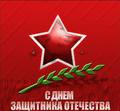 Политзанятия для новобранцев
1.Какое оружие связано с именем Дамокла?
А. меч
Б. лук
В. копье
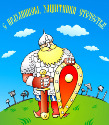 2. Какое оружие в случае промаха возвращается обратно к владельцу?
А. томагавк
Б. ятаган
В. бумеранг
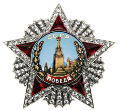 3. Чем заряжается арбалет?
А. стрелой
Б. топором
В. электроэнергией
4. Как называется рыцарское военное состязание в средневековой Европе?
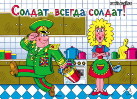 А. турнир
Б. дуэль
В.стенка на стенку
5. Как называется бронежилет времен Александра Невского?
А. камзол
Б. кольчуга
В. дубленка
6.Как называется элемент стрелкового оружия, позволяющий метко прицеливаться?
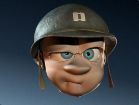 А. блошка
Б. мошка
В. мушка
7. Как называется сумка или пояс с гнездами для ружейных патронов?
А. патронташ
Б. патронник
В. патронаж
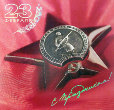 8.Как называется солдатская шинель, свернутая в трубку и связанная в кольцо, для ношения через плечо?
А. скатка
Б. самокрутка
В. свиток
9. Где военные носят эполеты?
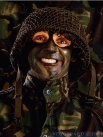 А. на голове
Б. на плечах
В. На штанах
10. Что из перечисленного есть у танка?
А.башня
Б. купол
В. вышка
11. Какую команду дает наблюдатель при появлении вражеского самолета?
А. воздух
Б. небо
В. затмение
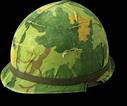 12. Чего желают военнослужащие, отвечая на приветствие старшего по званию?
А. счастья
Б. любви
В. здравия
13. Каким словом военнослужащий подтверждает свою готовность к исполнению приказа командира?
А. «Есть!»
Б. «О«кей!»
В. «Заметано!»
14. Какой формы нет в вооруженных силах?
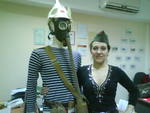 А. парадной
Б. домашней
В. повседневной
15. Какая из перечисленных должностей не относится к командному составу вооруженных сил?
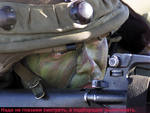 А. комбат
Б. комфорт
В. комдив
Отжимание
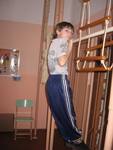 Стрельба по мишени
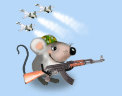 «Команда – газы!
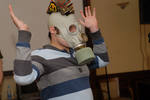 Солдатские страдания
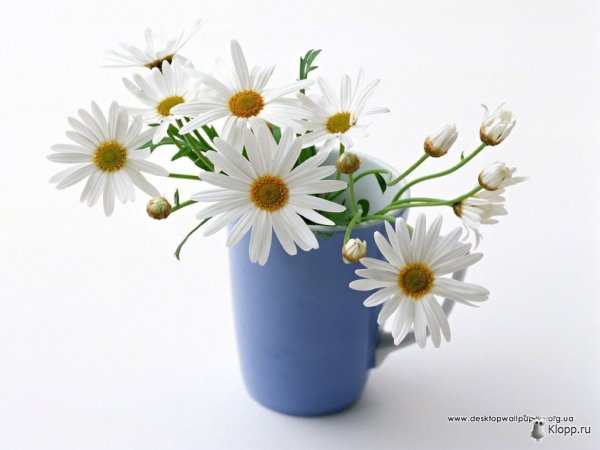 Солдатские страдания - 1
Эх ты, мама, моя мама,
Выслушай меня ты.
Не ходи со мною, мама, 
До военкомата.
И не стой, не стой в печали,
Прислонившись к тыну,
И не плачь, не плачь ночами
По родному сыну
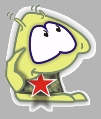 Вот когда мы завтра строем
Двинемся в дорогу, 
Ты мне помаши рукою
С нашего порога.
Буду я боец отважный,
Может, даже летчик.
Мне никто теперь не скажет
«Маменькин сыночек».
Эх ты, мама, моя мама, 
Выслушай меня ты
Ты сегодня - просто мама.
Завтра – мать солдата.
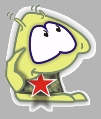 Солдатские страдания - 2
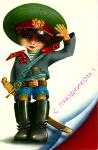 Создал бог отбой и тишину,
Создал черт подъем и старшину.
Вопреки солдатскому присловью, 
Вспоминаю ранний тот подъем,
Тот казенный беспокойный дом
С уваженьем, хоть и не с любовью,
Да, казарма – это не детсад.
Здесь ни лжи, ни форса не простят, 
Лень и скуку вышибут моментом.
Здесь порой становится сапог, 
Что летит, марая потолок,
Самым веским в споре аргументом.
Ну так что же – это дом мужчин!
Только клином вышибают клин.
А стонать пристойно лишь девицам.
Учат здесь работать, драться, ждать
И, в конечном счете, побеждать.
Этому полезно научиться!
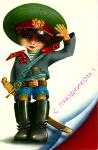 Солдатские страдания - 3
И вот в свои 17 лет
Я стал в солдатский строй.
У всех шинелей серый цвет,
У всех один покрой.
У всех товарищей – солдат
И в роте, и в полку – 
Противогаз да автомат, 
Да фляга на боку.
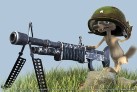 Я думал, что не устою, 
Что не перенесу,
Что затеряюсь я в сторю,
Как дерево в лесу.
Иду в жару, иду в пургу.
Ну что – не по плечу?
Здесь нету слова «не могу»,
А пуще – «не хочу».
И я иду, и я пою, 
И пулемет несу, и
И чувствую себя в строю,
Как дерево в лесу
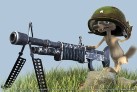 парад
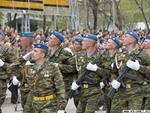 Выполнить команды:
Равняйсь!
Смирно!
На месте шагом марш!
На месте стой!
Кругом!
Налево!
Направо!
Солдатское письмо
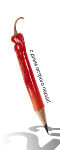 Солдатское письмо
Привет…
Я очень…
У меня…
Не ведая страха…
Ничего не прошу…
Спасибо…
Передайте…
Жду…
Это…
Армейский анекдот
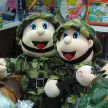